Guide du juge imposé
Module 3 - Lire un mouvement Imposé
Saison 2024-2025
Sommaire
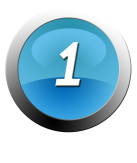 Comment lire un mouvement imposé
Les exigences techniques
Les conseils techniques
La reconnaissance des éléments
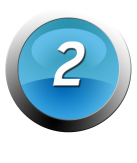 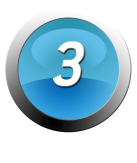 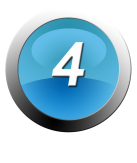 Rappel : la note
Note finale  =  Note D        +    Note E                    DIFFICULTÉ            EXÉCUTION
= 10
moins les FAUTES 
d’Exécution
= Somme des Valeurs 
de Difficulté des 
éléments RECONNUS
* En règle générale. Ce maximum peut varier en fonction des éléments optionnels. Ex : 3è au 5è degré Sol (sur 5,5 et 7,5 et 9,5)
Rappel : la note
La note D (difficultés) est variable suivant le degré et va de 4 à 13 points (voir particularités sur certains degrés lorsqu’il existe des options) 
La note E (exécution) est de 10 points sur lesquels seront déduites les fautes 
La note finale est obtenue en faisant la moyenne des notes  E des 2 juges + la note D
Construction des mouvements
Chaque mouvement est décomposé en paragraphes
Exigence technique
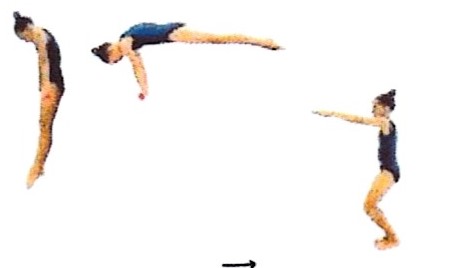 Si l’exigence technique n’est pas respectée :  pénalité de 0,30 pt.

 Conseil technique
Lecture des mouvements
Chaque mouvement peut contenir 3 sortes de paragraphe
Valeur de l’élément
Symbolique de l’élément
Symbolique de la position tenue
1° Paragraphe côté
Il comprend un ou plusieurs éléments ayant une valeur donnée :
Ecriture gras souligné : élément coté

Ecriture gras italique : position tenue 

Ecriture "normale" : tout élément ou passage non coté
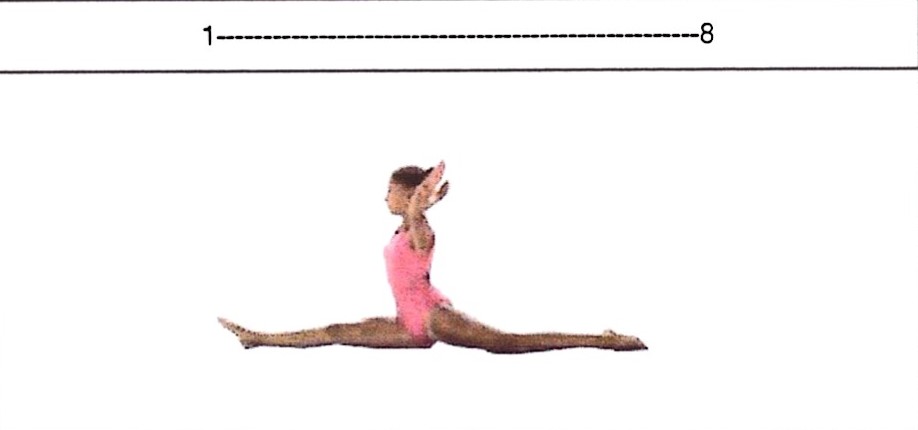 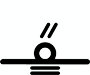 1° Paragraphe côté (suite)
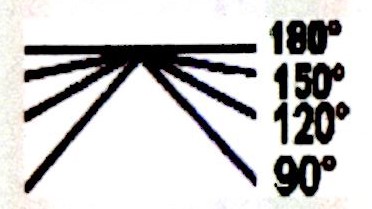 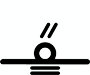 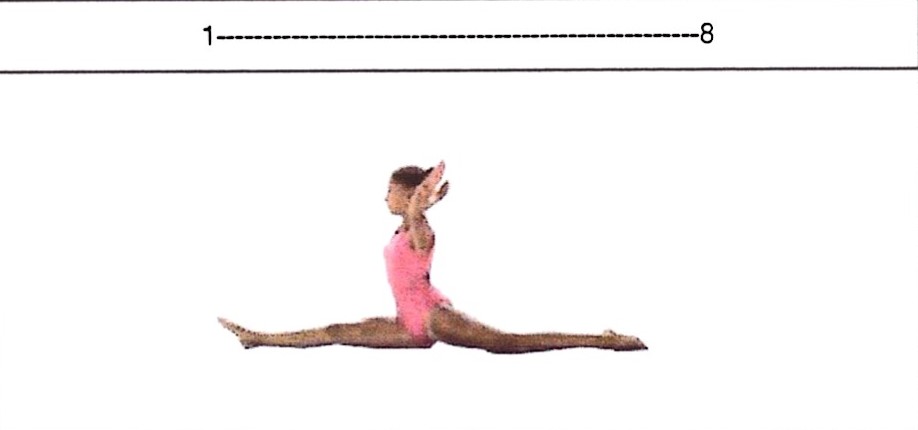 Si l’élément de l’intitulé n’est pas réalisé, pénalité de 0,80 Pt net sur la note E (pénalité maximum pour le paragraphe)
2° Paragraphe non-côté avec intitulé
Le paragraphe non coté avec intitulé est un paragraphe comprenant 1 ou plusieurs éléments principaux sans une valeur donnée.
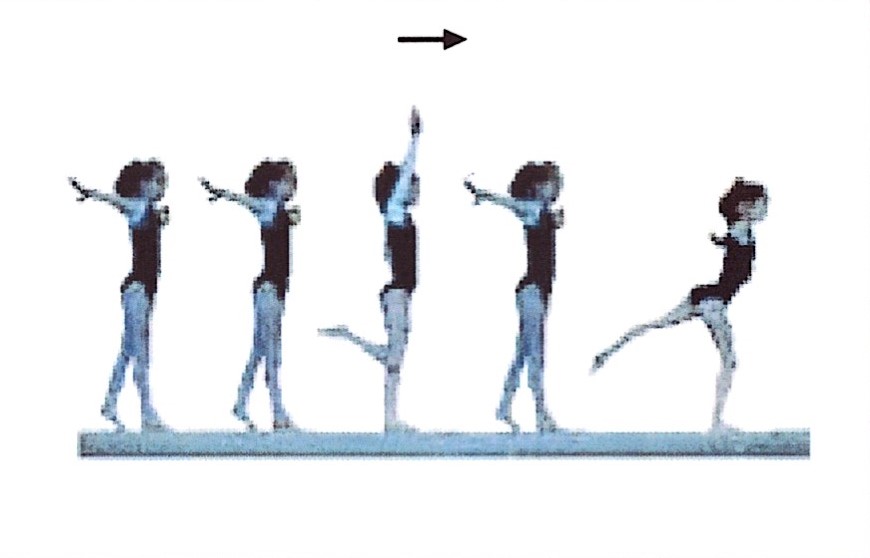 3° Paragraphe non-côté ou "Chorégraphie"
Le paragraphe non coté est un paragraphe comprenant 1 ou plusieurs éléments sans une valeur donnée.












Fautes de texte  0,10 Pt par tiret oublié  avec un maximum de 0,80 Pt par paragraphe
Fautes générales  Fautes de tenue de corps
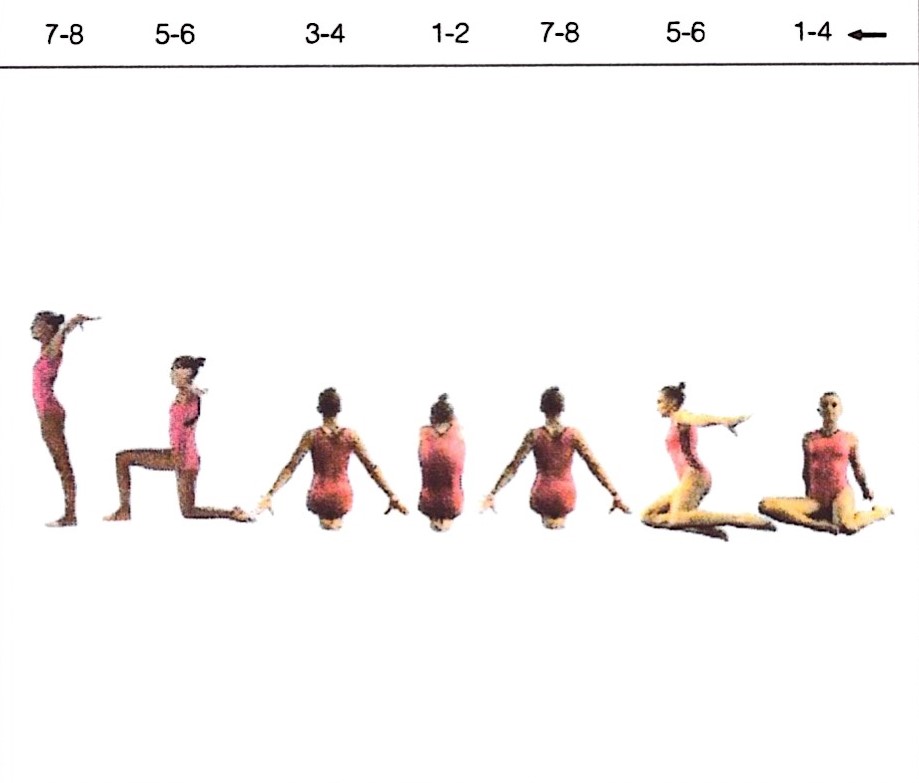 Reconnaissance des éléments
L’élément est TENTÉ si:
->La gymnaste réalise une partie de la difficulté
 L’élément est RECONNU si:
->La gymnaste réalise la difficulté avec les caractéristiques techniques exigées 
Se référer au tableau des «Eléments tentés / Eléments reconnus» spécifique à chaque agrès et catégorie
Eléménts tentés / reconnus
Elément RECONNU : 
la valeur de l’élément est accordée en note D
Les fautes techniques et les fautes générales sont déduites de la note E
Ex: Acro ou saut retour minimum 1 pied sur poutre (Roue, Souplesse…) ou sur les pieds d’abord (sol), angles suffisants (sauts écart, ATR, prise d’élan en barres…), rotation suffisante (pivots), etc…

Elément NON-RECONNU MAIS TENTÉ : 
Perte de la valeur de l’élément en note D
Seules les fautes générales sont déduites de la note E

Elément NON-TENTÉ (ou exécuté avec aide): 
Perte de la valeur de l’élément en note D
Pénalité de 3 points sur la note E
Remarque : les éléments oubliés sont considérés NON-Tentés.
Attention en 5ème degré: la roue pied-pied en poutre pour être considérée tentée doit arriver 1 pied sur poutre minimum. La rondade-flip-flip en Sol pour être considérée tentée, le 2ème flip doit être lancé…
Ordre et exécution des éléments
Les éléments d'un exercice imposé doivent être exécutés dans l'ordre chronologique du texte.

Élément non exécuté dans l'ordre chronologique : Pénalité de 0,80 point

Élément supplémentaire (Elément qui n’existe pas dans le degré concerné) : Pénalité de 0,80 point + fautes d'exécution du 1er au 5ème degré
Paragraphe côté : Exemple
Si la Roue n'est pas tentée (ou exécutée avec aide)
Perte de la Valeur de l’élément sur la note D & - 3 Pts sur la note E
Si la Roue est tentée sans retour sur poutre
Perte de la  Valeur de l’élément sur la note D
& les Fautes d'exécution sur la note E
Inversion Droite-Gauche
Les exercices imposés peuvent être inversés en partie ou en totalité (excepté les mouvements d'ensemble), mais les directions ne peuvent pas être modifiées.





Un pas en plus ou en moins est accepté en cas d'inversion à la poutre et au sol, sauf dans les liaisons d'éléments où figure le terme "sans arrêt ».

Changement de direction non-conforme au texte : pénalité de 0.30 pt
Arrêt
Sauf indication contraire, un exercice imposé doit être exécuté sans arrêt (temps de pause)  
Chaque arrêt pour une pause de concentration supérieure à 2 secondes entraîne une pénalité de 0,10 point. (Sans pénalité pour poussins du 1er au 3ème degré
Indication « Position tenue »
Liaison d’éléments
Lorsqu’il est indiqué "sans arrêt", les éléments doivent être enchaînés sans arrêt, ni déséquilibre, ni reprise d’élan.
Pénalités pour manque de liaison :
Chute
Tout élément chuté peut-être recommencé (entrée et sortie comprises) sans pénalité pour élément supplémentaire.
Exemple: que faites-vous ?




Si elle continue :
Elément recommencé
Elément mal exécuté, sans chute et recommencé : 
Pénalité de 0,50 pt  + fautes d’exécution sur les 2 tentatives
Exemple : La gymnaste doit exécuter dans son exercice ; saut groupé + saut écart antéropostérieur :
Eléments au choix
Lorsque des éléments au choix sont proposés, la gymnaste doit choisir l'une des options.

En cas de chute lors de la 1ère exécution :
La gymnaste peut exécuter à nouveau le même élément  mais n'a pas le droit de tenter un autre élément.
Sinon, on ne prend aucun élément en note D et on pénalise les fautes générales des deux exécutions en note E
Exemple : en 5ème degré poutre : Acrobatie au choix : si la gymnaste tente une souplesse AR sans retour sur poutre et chute, elle ne peut pas ensuite faire une roue pied-pied ni une souplesse AV ou une cloche.
Annonce
Les gymnastes sont responsables de l’annonce des numéros des degrés qu’elles exécutent. 
Mauvaise annonce du degré (aînées et jeunesses) 
Notation du degré exécuté (note D) et pénalité de 0,80 point sur la note E

Mauvaise annonce du degré (poussins) sans pénalité

Pas d'annonce du degré au saut :
Le juge ne doit pas laisser sauter la gymnaste avant de connaître son degré.
Saut exécuté avant le signal des juges, saut à refaire Sans pénalité